Figure 1 Study design of newborn cohort followed for time to filarial infection
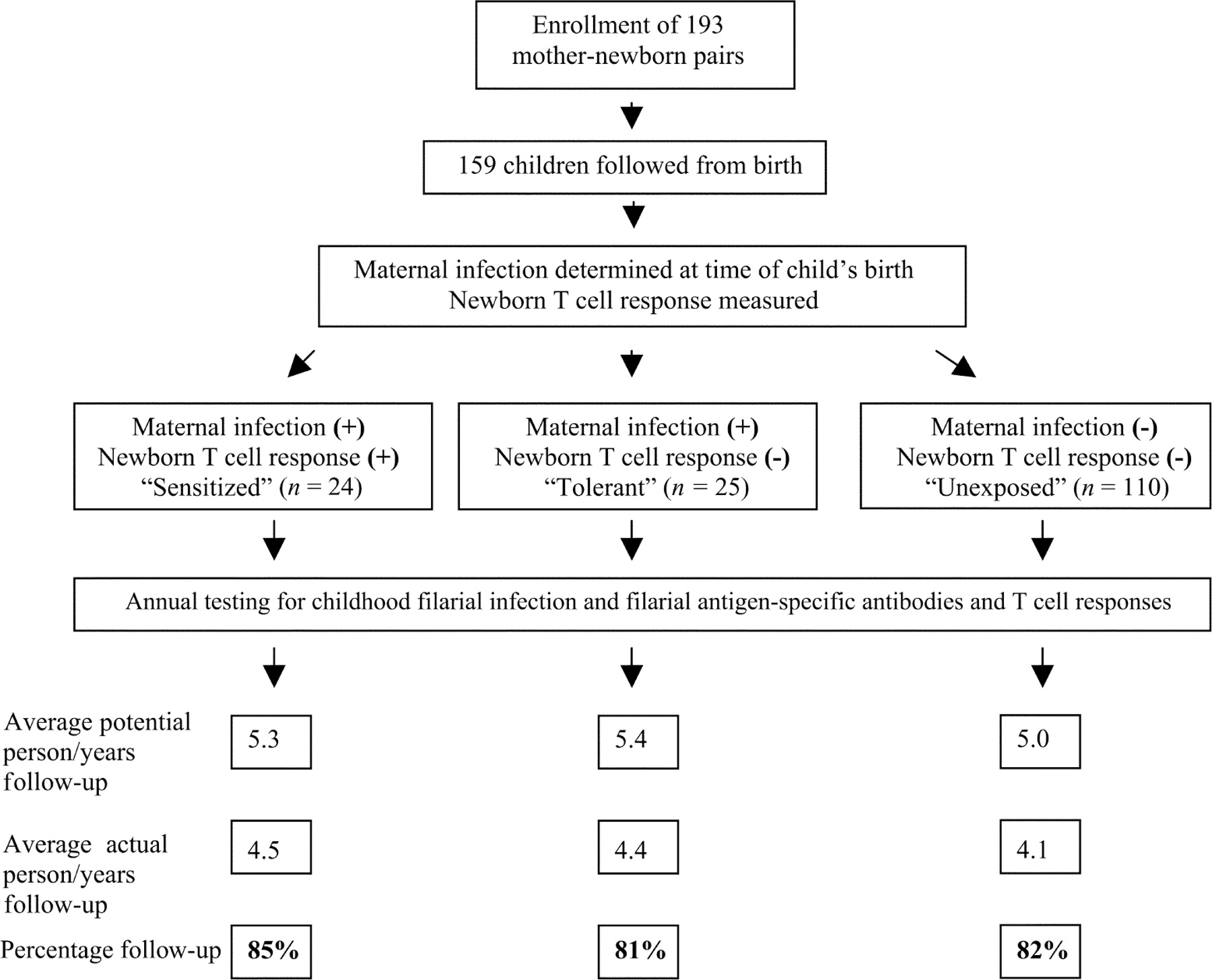 J Infect Dis, Volume 193, Issue 7, 1 April 2006, Pages 1005–1013, https://doi.org/10.1086/500472
The content of this slide may be subject to copyright: please see the slide notes for details.
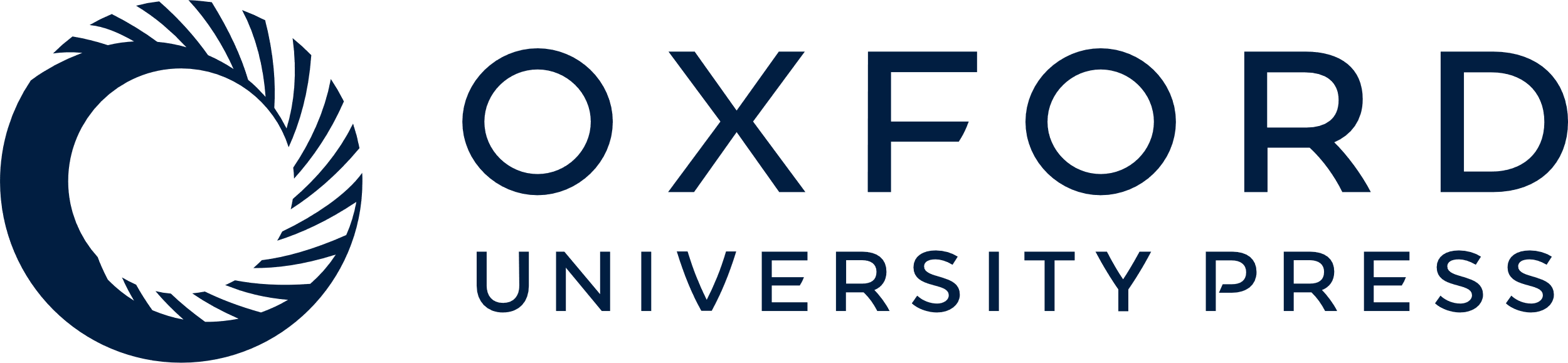 [Speaker Notes: Figure 1 Study design of newborn cohort followed for time to filarial infection


Unless provided in the caption above, the following copyright applies to the content of this slide: © 2006 by the Infectious Diseases Society of America]
Table 1 Characteristics of the newborn cohort, grouped according to maternal infection status and cord blood T cell ...
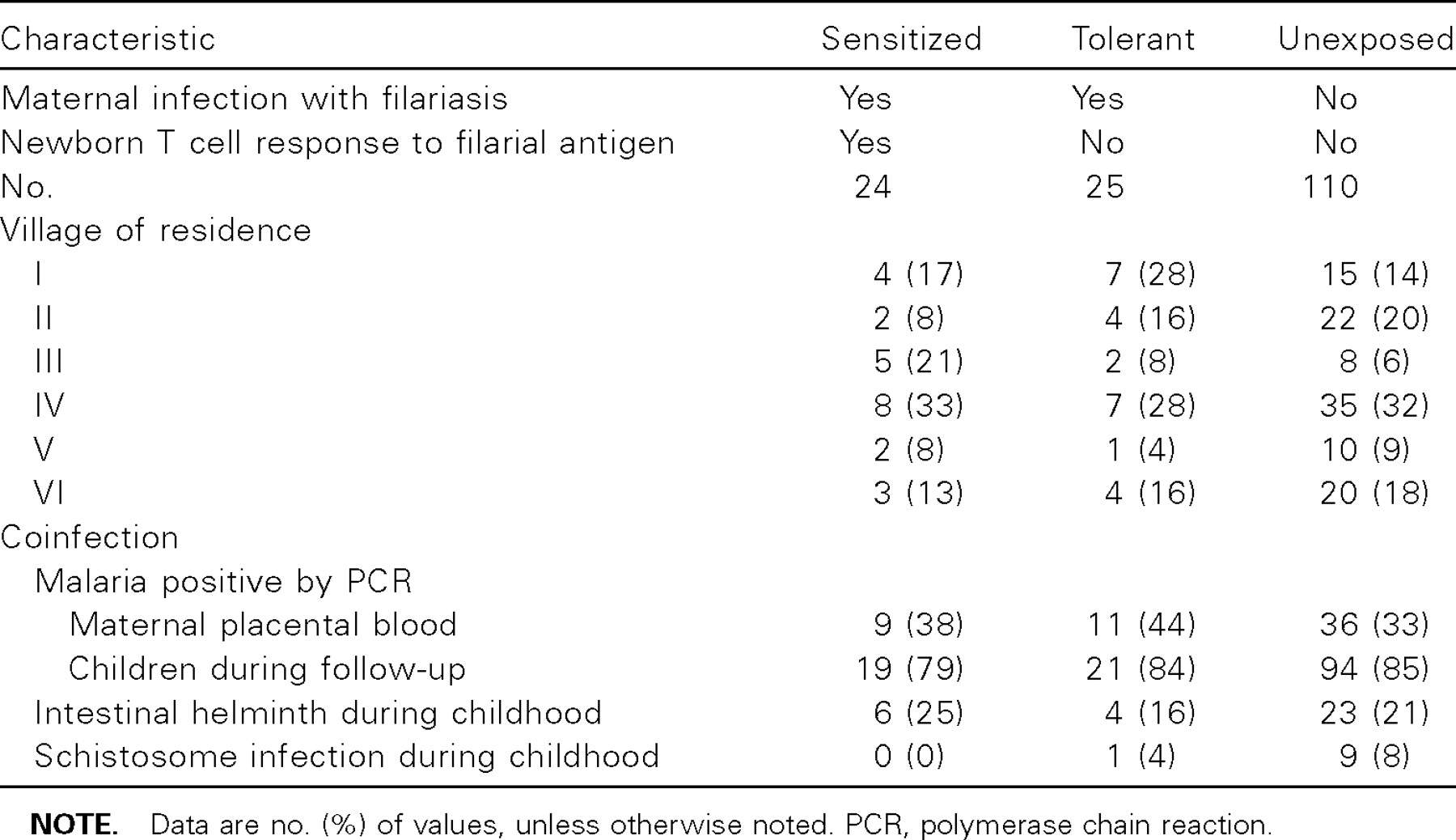 J Infect Dis, Volume 193, Issue 7, 1 April 2006, Pages 1005–1013, https://doi.org/10.1086/500472
The content of this slide may be subject to copyright: please see the slide notes for details.
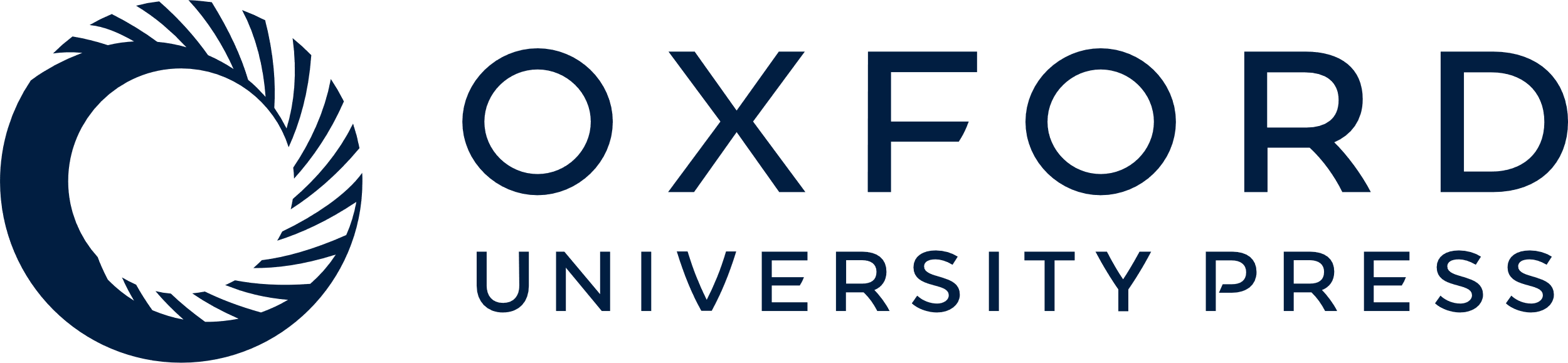 [Speaker Notes: Table 1 Characteristics of the newborn cohort, grouped according to maternal infection status and cord blood T cell cytokine response to filarial antigen


Unless provided in the caption above, the following copyright applies to the content of this slide: © 2006 by the Infectious Diseases Society of America]
Table 2 Filarial antigen–driven cytokine production by T cells of newborns with evidence of in utero sensitization to ...
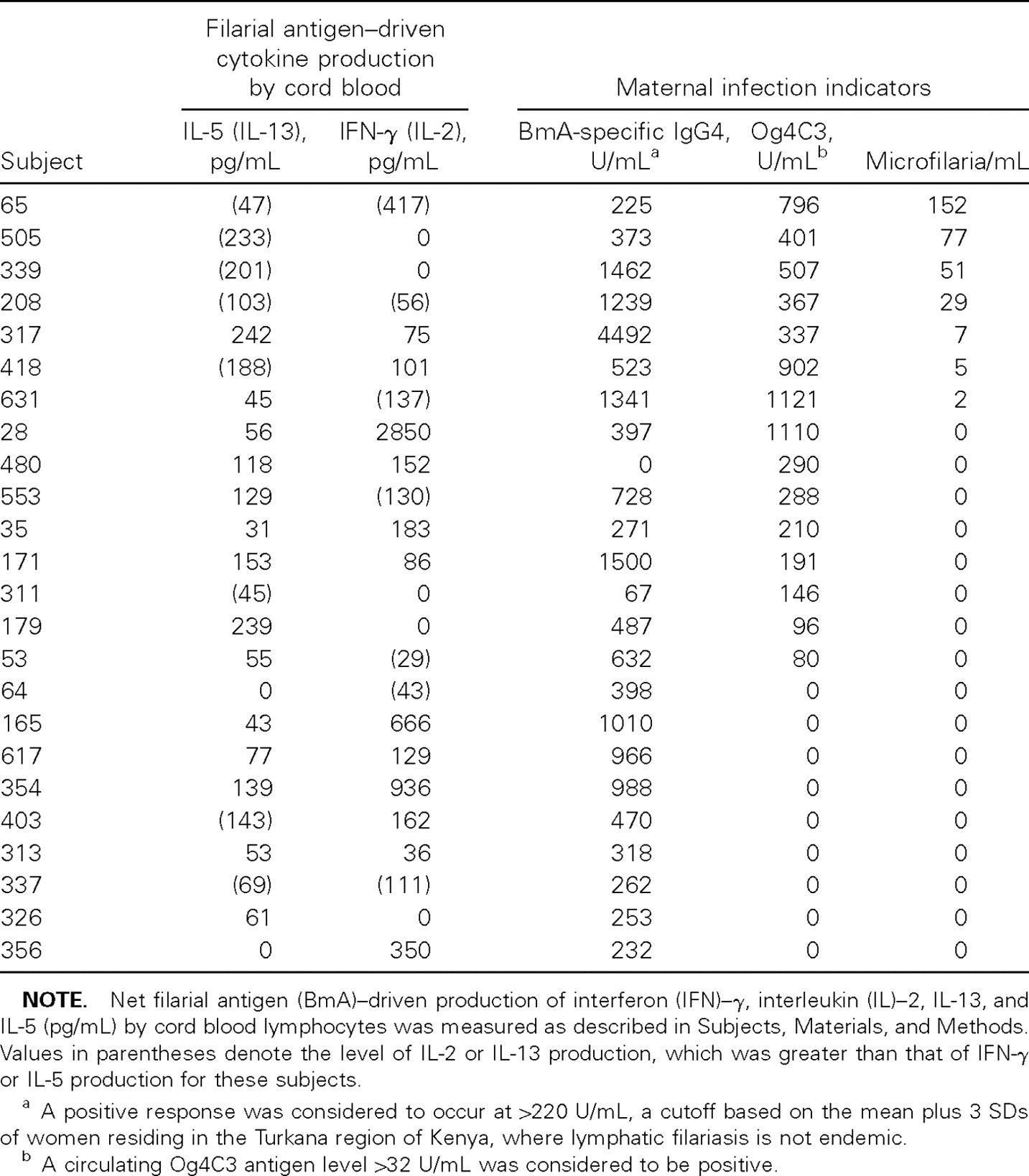 J Infect Dis, Volume 193, Issue 7, 1 April 2006, Pages 1005–1013, https://doi.org/10.1086/500472
The content of this slide may be subject to copyright: please see the slide notes for details.
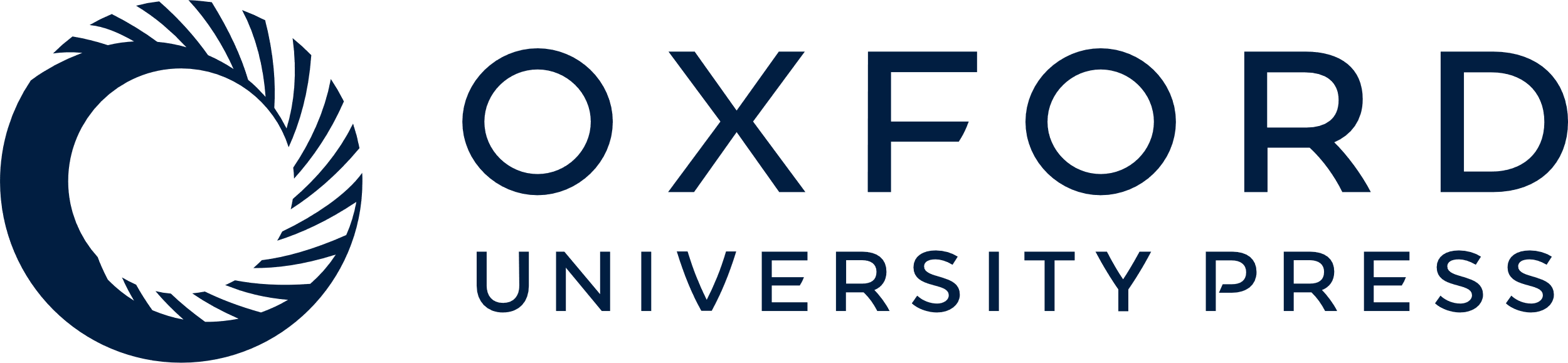 [Speaker Notes: Table 2 Filarial antigen–driven cytokine production by T cells of newborns with evidence of in utero sensitization to Wuchereria bancrofti


Unless provided in the caption above, the following copyright applies to the content of this slide: © 2006 by the Infectious Diseases Society of America]
Table 3 Filarial antigen–driven cytokine responses at ages 1 year to 7 years, in children classified at birth as ...
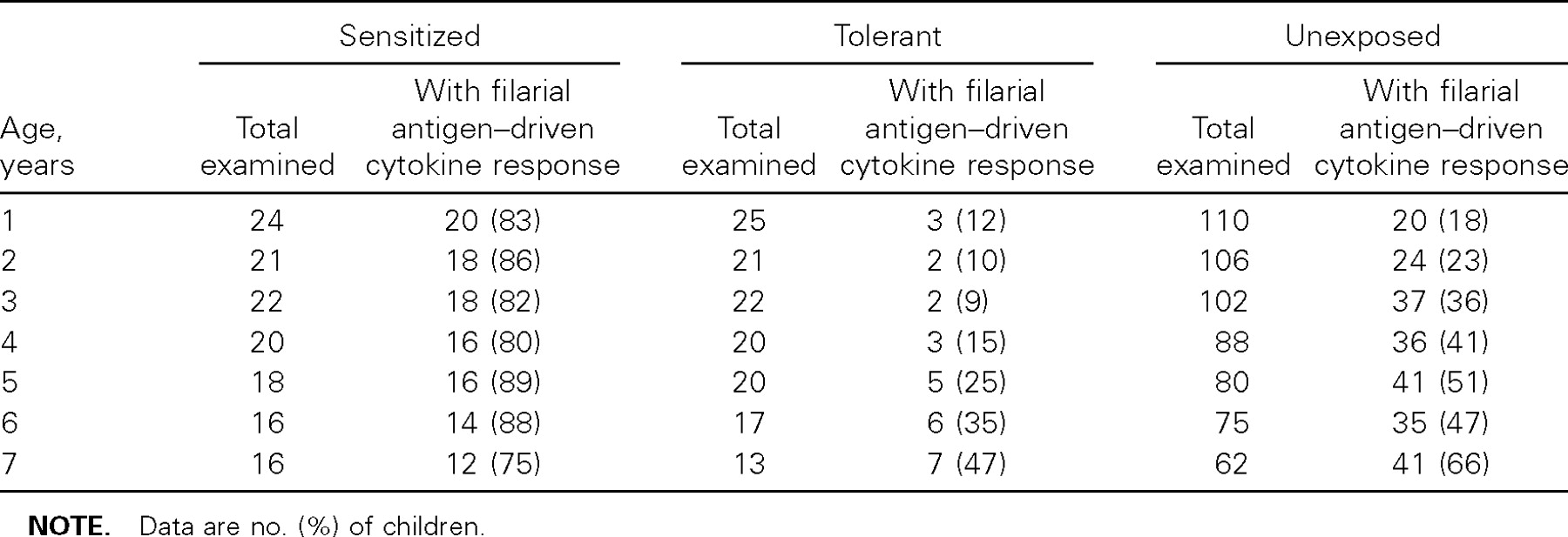 J Infect Dis, Volume 193, Issue 7, 1 April 2006, Pages 1005–1013, https://doi.org/10.1086/500472
The content of this slide may be subject to copyright: please see the slide notes for details.
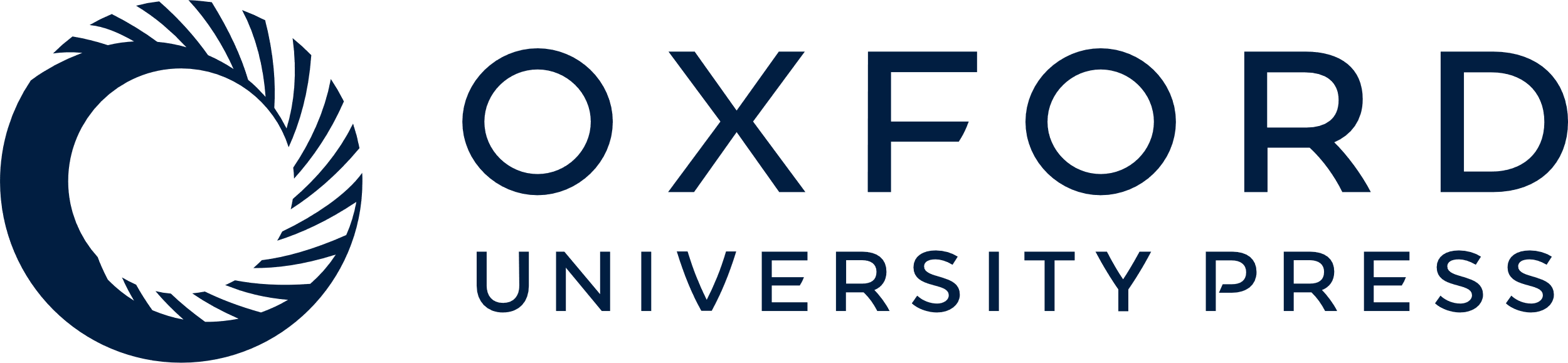 [Speaker Notes: Table 3 Filarial antigen–driven cytokine responses at ages 1 year to 7 years, in children classified at birth as sensitized, tolerant, or unexposed (no active maternal filarial infection during gestation)


Unless provided in the caption above, the following copyright applies to the content of this slide: © 2006 by the Infectious Diseases Society of America]
Figure 2 Age-related filarial antigen–driven interleukin (IL)–5 and interferon (IFN)–γ production by peripheral blood ...
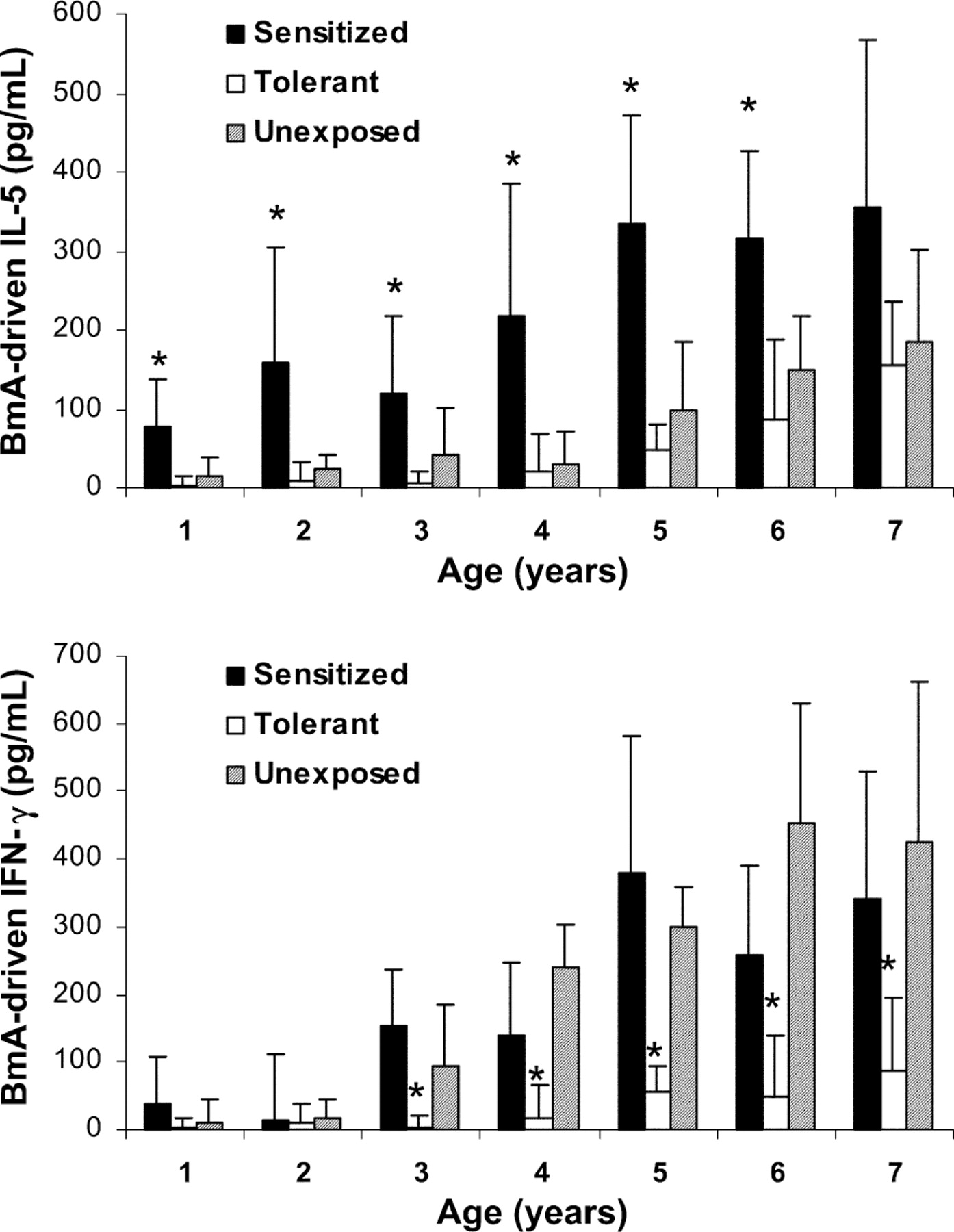 J Infect Dis, Volume 193, Issue 7, 1 April 2006, Pages 1005–1013, https://doi.org/10.1086/500472
The content of this slide may be subject to copyright: please see the slide notes for details.
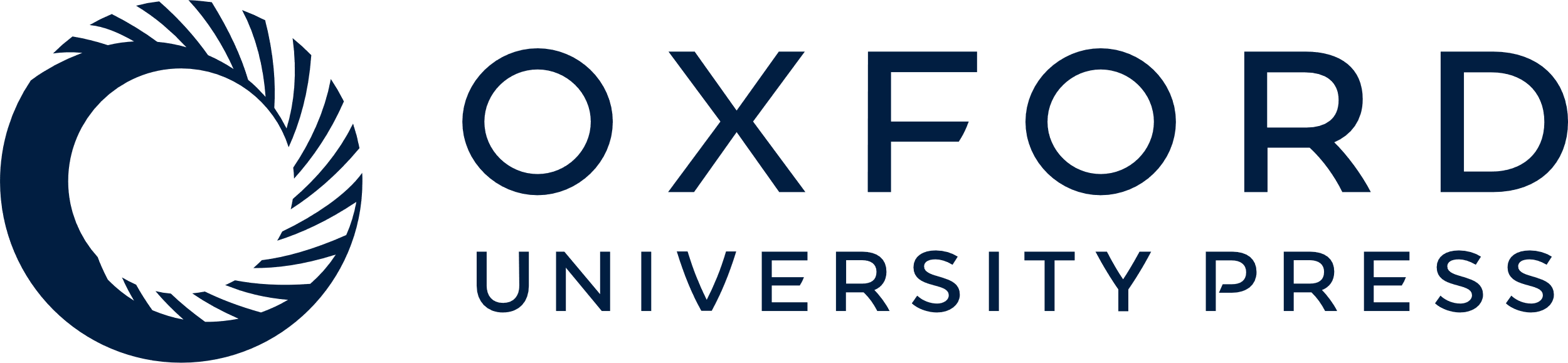 [Speaker Notes: Figure 2 Age-related filarial antigen–driven interleukin (IL)–5 and interferon (IFN)–γ production by peripheral blood mononuclear cells from children with evidence of in utero sensitization, tolerance, or neither (unexposed). Peak levels of IL-5 (upper panel) and IFN-γ (lower panel) are shown for 2×106 cells cultured with filarial antigen (BmA) at 48 or 96 h. Bars represent net geometric mean cytokine production (cell cultures with antigen minus media alone) ± SE. Asterisks indicate significant differences (P<.05, Mann-Whitney U test) between the sensitized group and either the tolerant group or the unexposed group (upper panel) and between the tolerant group and either the sensitized group or the unexposed group (lower panel)


Unless provided in the caption above, the following copyright applies to the content of this slide: © 2006 by the Infectious Diseases Society of America]
Figure 3 Kaplan-Meier time-to-infection survival curves for children of filarial-infected mothers (solid line) vs. ...
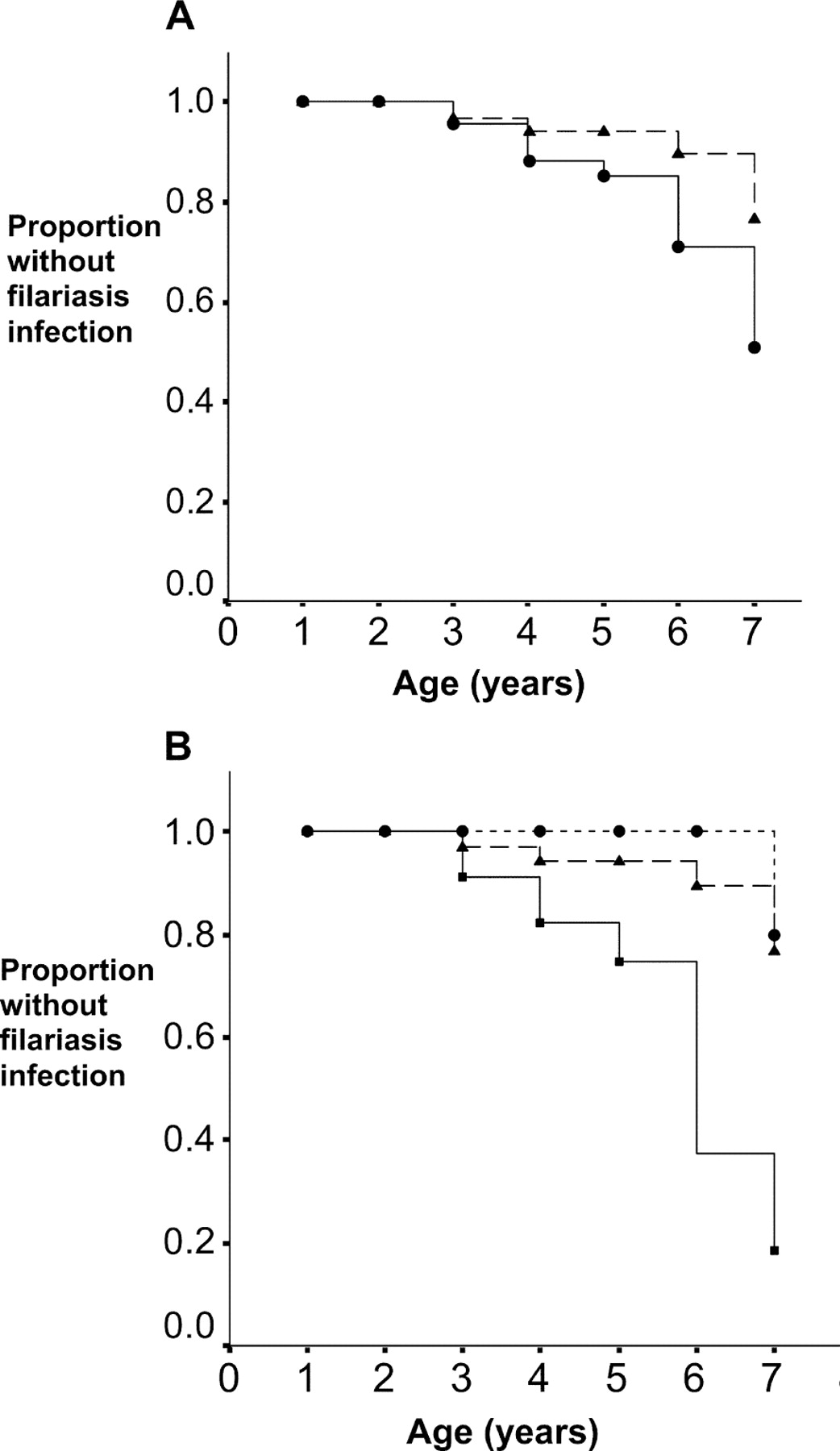 J Infect Dis, Volume 193, Issue 7, 1 April 2006, Pages 1005–1013, https://doi.org/10.1086/500472
The content of this slide may be subject to copyright: please see the slide notes for details.
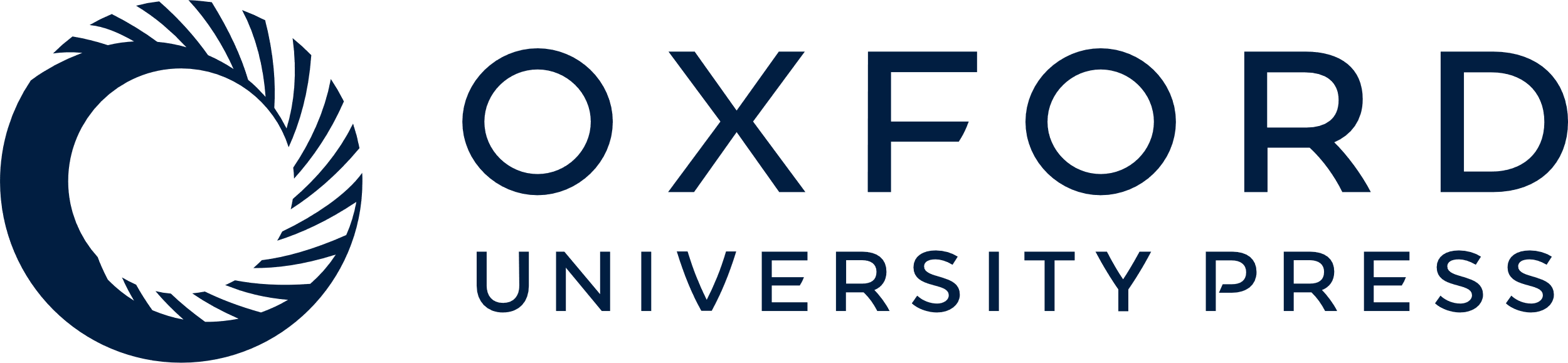 [Speaker Notes: Figure 3 Kaplan-Meier time-to-infection survival curves for children of filarial-infected mothers (solid line) vs. children of uninfected mothers (dashed line) (A) and children with evidence of in utero sensitization (dotted line) in utero tolerance (solid line) or neither (unexposed; dashed line) (B). Time to infection for the 2 groups in panel A did not differ (χ2=2.55 [1 df]; hazard ratio, 0.941 [95% confidence interval, 0.495–1.813]). The difference in time to infection among the 3 groups in panel B was significant (P<.0001), as was the comparison between children with evidence of in utero sensitization and those with in utero tolerance (P<.001) and between children with in utero tolerance and those who were unexposed (P.10)


Unless provided in the caption above, the following copyright applies to the content of this slide: © 2006 by the Infectious Diseases Society of America]